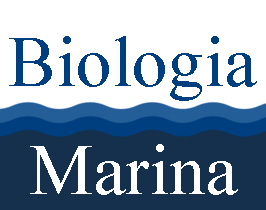 Corso di Laurea Magistrale in Biologia Marina
Dipartimento di Scienze Biologiche, Geologiche e Ambientali
Titolo della tesi di Laurea
Presentata da:
Nome e cognome del candidato
Relatore:
Prof. xxx
Correlatori:
…
…
Anno Accademico 2023-2024
[Speaker Notes: Nota: gli appelli di febbraio/marzo si riferiscono all’anno accademico precedente a quello in corso]
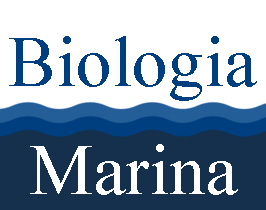 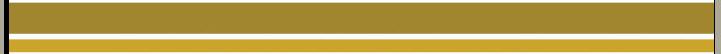 Corso di Laurea Magistrale in Biologia Marina – Università di Bologna
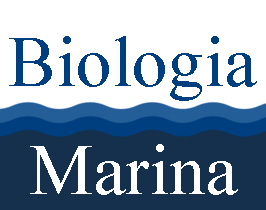 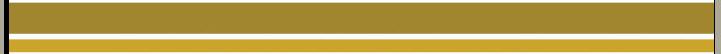 Corso di Laurea Magistrale in Biologia Marina – Università di Bologna
Corso di Laurea Magistrale in Biologia Marina